Saison 2018/2019
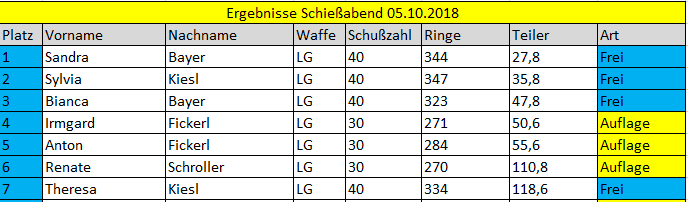 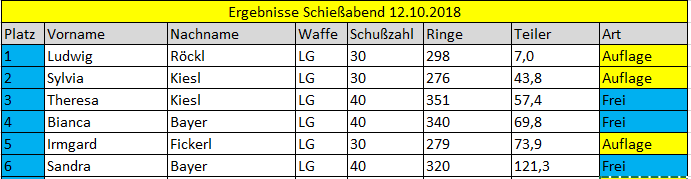 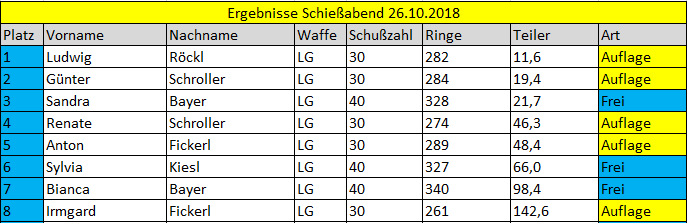 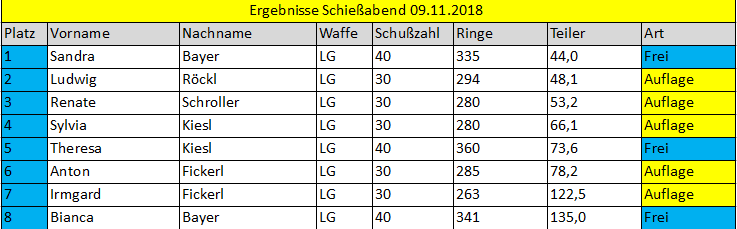 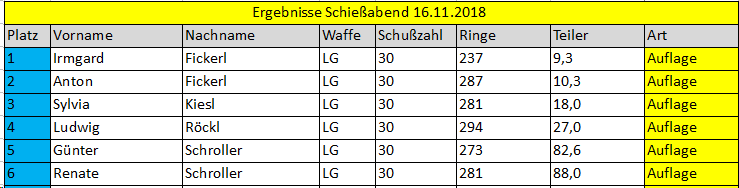 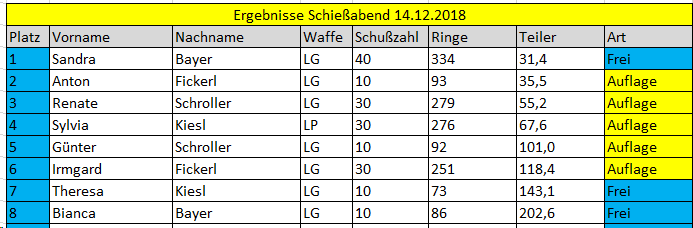 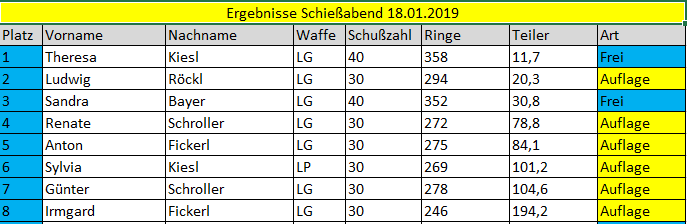 25.01.2019
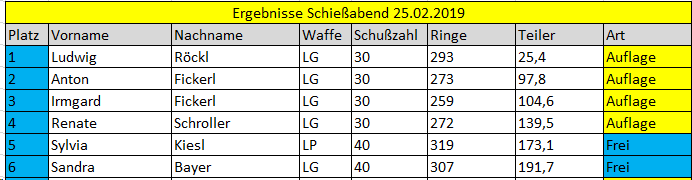 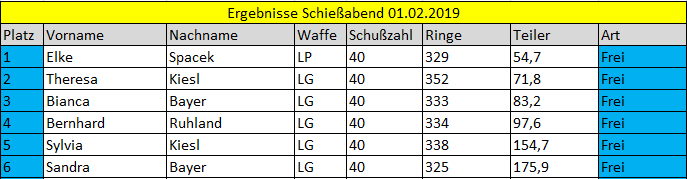 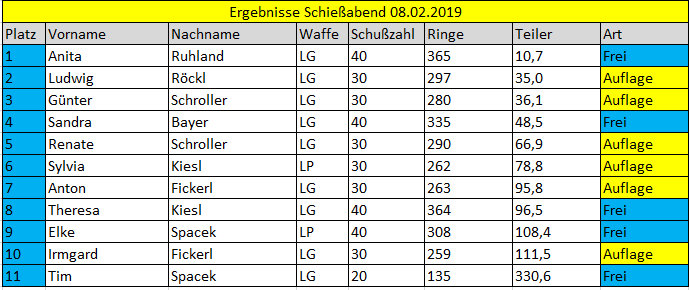 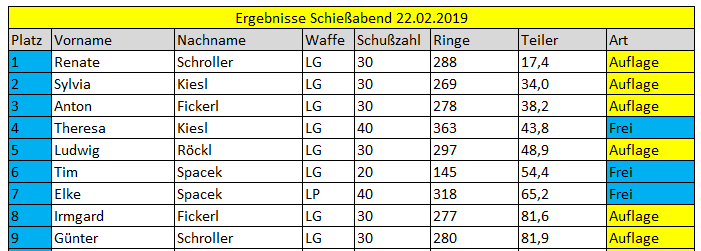 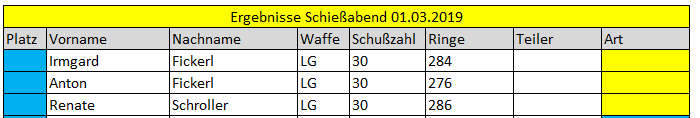 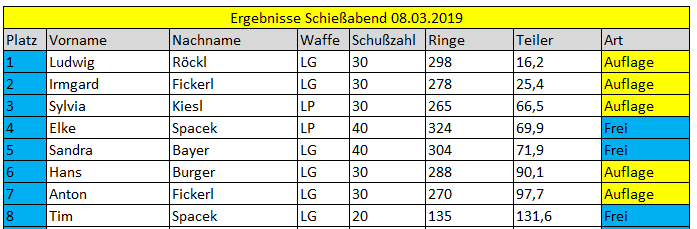 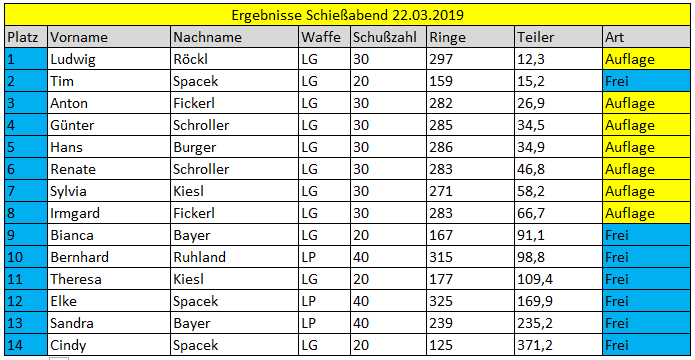 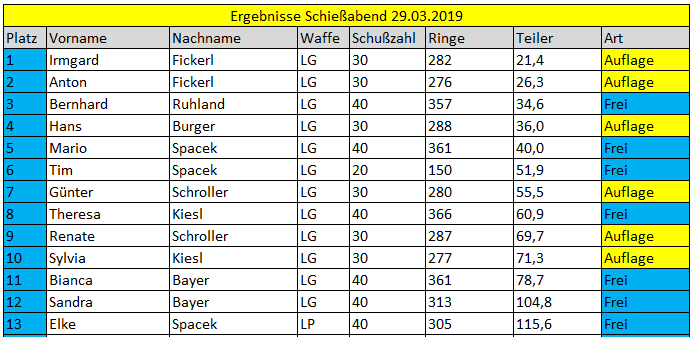 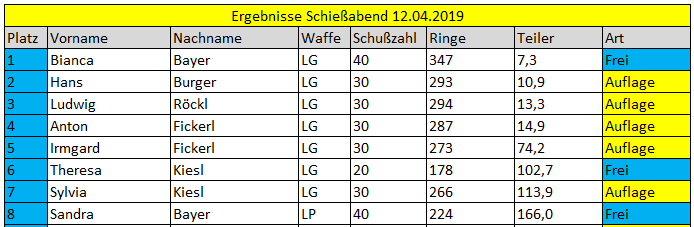 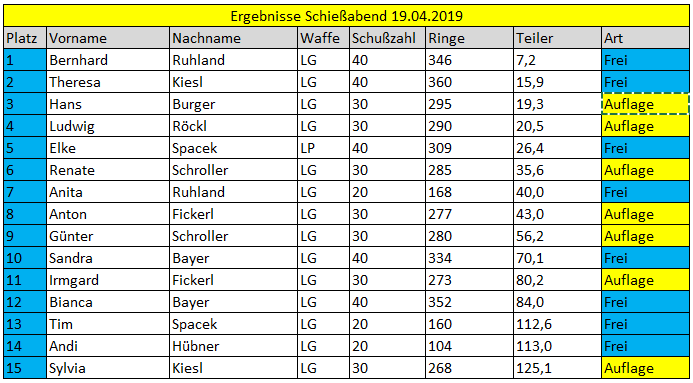 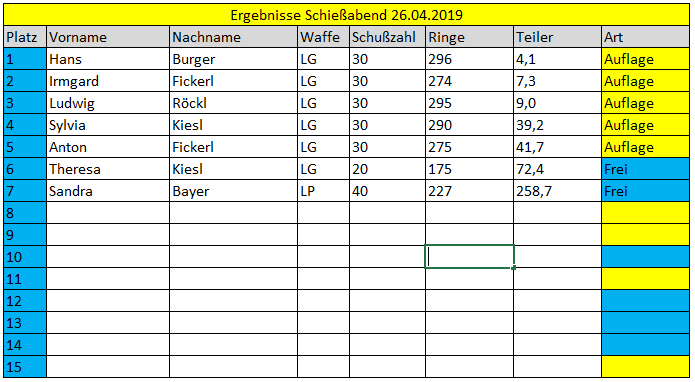